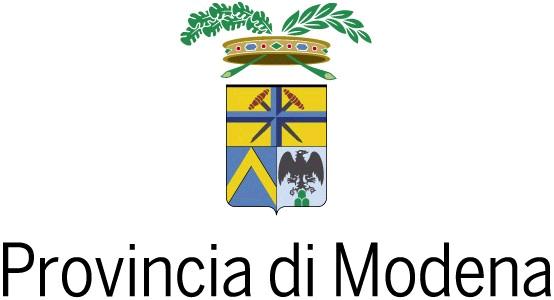 DIMENSIONAMENTO DELLA RETE SCOLASTICA E PROGRAMMAZIONE DELL’OFFERTA DI ISTRUZIONE

27 settembre 2024
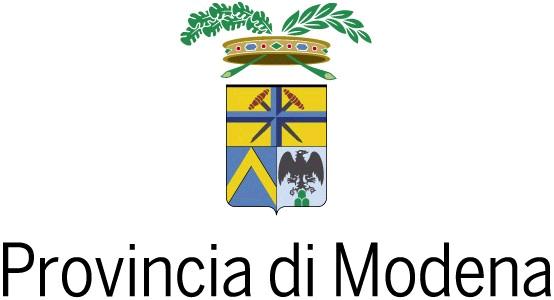 Il dimensionamento della rete scolastica e la programmazione dell’offerta di istruzione costituiscono un
processo complesso, al quale partecipano svariati soggetti: 
Regione, 
Comuni, 
Province/Citta Metropolitana, 
Ufficio Scolastico Regionale e Uffici Scolastici territoriali, 
istituzioni scolastiche autonome.

A questi soggetti si aggiungono le Organizzazioni Sindacali e di categoria ogni altro soggetto interessato (Camere di Commercio, Università, ect.)
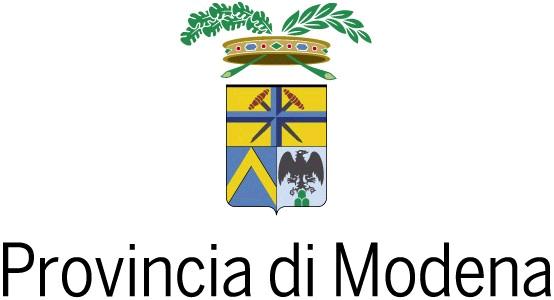 Obiettivi di un corretto dimensionamento: 

favorire un'articolazione efficace ed efficiente delle istituzioni scolastiche e dei plessi nel territorio per evitare pendolarismo e dispersione 

evitare situazioni che determinino la frammentarietà della rete e dell’offerta di istruzione 
tenendo conto delle dinamiche demografiche in atto (proiezioni previsioni popolazione residente per fasce d’età scolare)

innalzare il livello qualitativo dell'offerta formativa, in rapporto alle risorse disponibili e alla vocazione del territorio, per migliorare le competenze degli studenti in un mercato del lavoro in continua evoluzione e per favorire le potenzialità di sviluppo di ciascun allievo e il successo formativo
COMPETENZE ENTI LOCALI
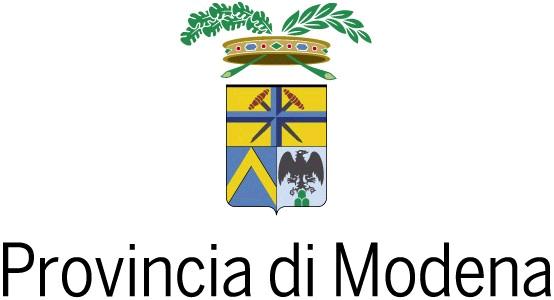 D.Lgs. n.112/1998: 
attribuisce alle Province e ai Comuni, a seguito di indirizzi regionali, i compiti e le funzioni relative a «istituzione, aggregazione, fusione e soppressione di scuole in attuazione degli strumenti di programmazione»

 	Inoltre, per le PROVINCE: 
L. Delrio n. 56/2014: 
programmazione provinciale della rete scolastica, nel rispetto della programmazione regionale
gestione dell’edilizia scolastica

L.R. Emilia-Romagna n. 13/2015
programmazione della rete scolastica, nel rispetto della programmazione regionale, fatte salve le competenze dei Comuni;
programmazione dell’offerta formativa inerente all’istruzione, sulla base degli indirizzi della Regione fatte salve le competenze dei Comuni;
programmazione dell’edilizia scolastica, sulla base degli indirizzi della Regione.
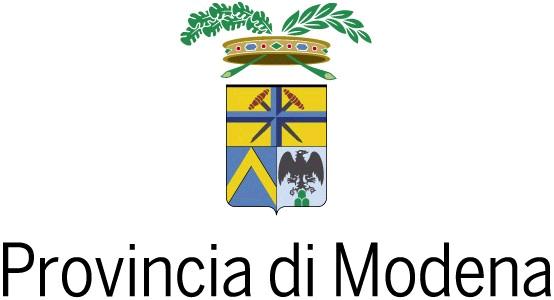 Primo dimensionamento della rete scolastica –DPR 233/1998 art. 1
Il raggiungimento delle dimensioni ottimali delle istituzioni scolastiche ha la finalità di garantire l'efficace esercizio dell'autonomia prevista dall'articolo 21 della legge 15 marzo 1997, n. 59, di dare stabilità nel tempo alle stesse istituzioni e di offrire alle comunità locali una pluralità di scelte, articolate sul territorio, che agevolino l'esercizio del diritto all'istruzione.
2. Il dimensionamento è altresì finalizzato al conseguimento degli obiettivi didatticopedagogici programmati, mediante l'inserimento dei giovani in una comunità educativa culturalmente adeguata e idonea a stimolarne le capacità di apprendimento e di socializzazione.
3. Il raggiungimento delle dimensioni stabilite a norma del comma 1 ha l'ulteriore finalità di assicurare alle istituzioni scolastiche la necessaria capacità di confronto, interazione e negoziazione con gli enti locali, le istituzioni, le organizzazioni sociali e le associazioni operanti nell'ambito territoriale di pertinenza.
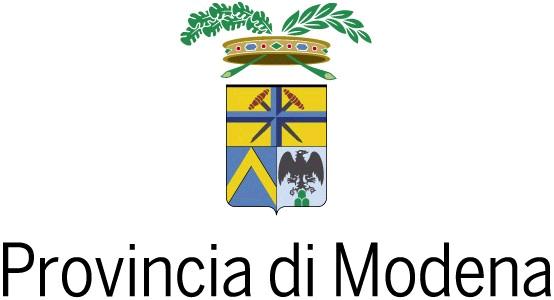 Primo dimensionamento della rete scolastica –DPR 233/1998
art. 2 “per acquisire o mantenere la personalità giuridica gli istituti di istruzione devono avere, di norma, una popolazione, consolidata e prevedibilmente stabile almeno per un quinquennio, compresa tra 500 e 900 alunni” con riduzione di tale indice a 300 alunni per le istituzioni scolastiche presenti nelle piccole isole, nei comuni montani, nonché nelle aree geografiche contraddistinte da specificità etniche o linguistiche

Presupposto è la definizione degli ambiti territoriali, di ampiezza differenziata a seconda del grado di istruzione, nei quali va assicurata la permanenza e la stabilità delle suddette istituzioni, con particolare riguardo alle caratteristiche demografiche, geografiche, economiche, socioculturali del territorio, nonché alla sua organizzazione politicoamministrativa.
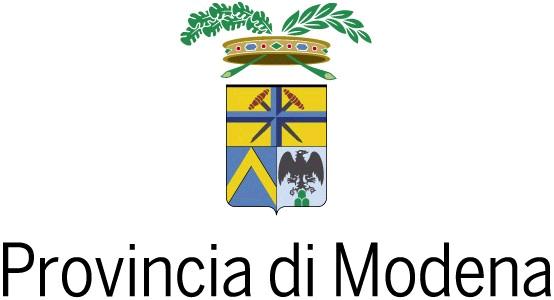 Primo dimensionamento della rete scolastica –DPR 233/1998art. 2
5. Qualora le singole scuole non raggiungano gli indici di riferimento sopra indicati sono unificate orizzontalmente con le scuole dello stesso grado comprese nel medesimo ambito territoriale o verticalmente in istituti comprensivi, a seconda delle esigenze educative del territorio e nel rispetto della progettualità territoriale.
 6. Per garantire la permanenza, negli ambiti territoriali definiti ai sensi dell'articolo 3, di scuole che non raggiungono, da sole o unificate con scuole dello stesso grado, dimensioni ottimali, sono costituiti istituti di istruzione comprensivi di scuola materna, elementare e media. Allo stesso fine e per assicurare la più efficace corrispondenza tra gli istituti di istruzione secondaria superiore e le caratteristiche del territorio di riferimento, nonché tra la necessaria varietà dei percorsi formativi proposti da ciascun istituto e la domanda di istruzione espressa dalla popolazione scolastica, si procede alla unificazione di istituti di diverso ordine o tipo che non raggiungono, separatamente, le dimensioni ottimali e insistono sullo stesso bacino d'utenza, ivi comprese le sezioni staccate e scuole coordinate dipendenti da istituti posti in località distanti e compresi in altri ambiti territoriali di riferimento; tali istituzioni assumono la denominazione di istituto di istruzione secondaria superiore.
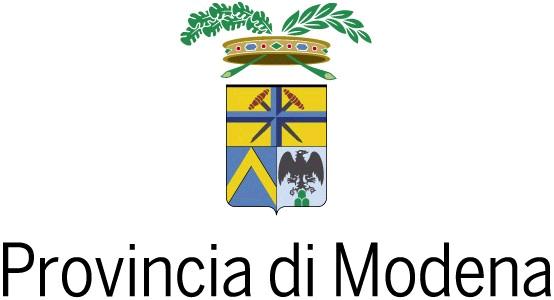 PARAMETRI
Successivamente i parametri minimi per l'assegnazione dei dirigenti scolastici (DS) e dei direttori dei servizi generali e amministrativi (DSGA) delle istituzioni scolastiche autonome sono stati innalzati a 600 studenti (e a 400 con le consuete deroghe) con la legge n. 183/2011 (Legge di stabilità per il 2012). 
Nei faticosi tempi della emergenza pandemica la legge n. 178/2020 (legge di bilancio per il 2021) ha previsto la riduzione da 600 a 500 alunni (ovvero da 400 a 300 nelle istituzioni scolastiche autonome situate in piccole isole, in comuni montani, in aree geografiche caratterizzate da specificità linguistiche) come parametro di riferimento per l’assegnazione alla scuola di un dirigente titolare e di un direttore dei servizi generali e amministrativi in via esclusiva.  La legge di stabilità n.234/2021 ha confermato tale parametro anche per gli a.s. 2022/23 e 2023/24.
PNRR- Riforma dell’organizzazione del sistema scolasticoMissione 4 – Componente 1 – Riforma 1.3
La riforma consente di ripensare all’organizzazione del sistema scolastico con l’obiettivo di fornire soluzioni concrete su due aspetti strategici: la riduzione del numero degli alunni per classe e il dimensionamento della rete scolastica. L’obiettivo è il  superamento dell’identità tra classe demografica e aula, anche al fine di rivedere il modello di scuola. Ciò, consentirà di affrontare situazioni complesse sotto numerosi profili, ad esempio le problematiche scolastiche nelle aree di montagna, nelle 
aree interne e nelle scuole di vallata.
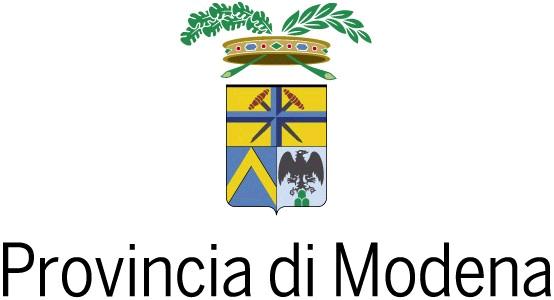 Legge di Bilancio 2023
L’art. 1 commi 557 e 558 della l. 197/2022 ha introdotto all’art. 19 della legge 111/2011  i commi 5 quater e 5 quinquies prevedendo, a partire dall’a.s. 2024/25:
- attuazione della riorganizzazione del sistema scolastico prevista dal PNRR – Missione 4 – Componente 1- Riforma 1.3:
- superamento parametri dimensionali per assegnazione dirigenti scolastici e dsga
- definizione di un contingente di dirigenti scolastici e di dsga su base triennale, con aggiornamento annuale, alla luce dell’andamento demografico e tenuto conto di piccole isole, comunità montane, ect. .

Le regioni provvedono autonomamente al dimensionamento della rete scolastica entro il 30 novembre di ogni anno, nei limiti del contingente individuato dal decreto, ferma restando la necessità di salvaguardare le specificità delle istituzioni scolastiche situate nei comuni montani, nelle piccole isole e nelle aree geografiche con specificità linguistiche.

E’ possibile per le regioni chiedere una proroga al 31 dicembre con deliberazione motivata.
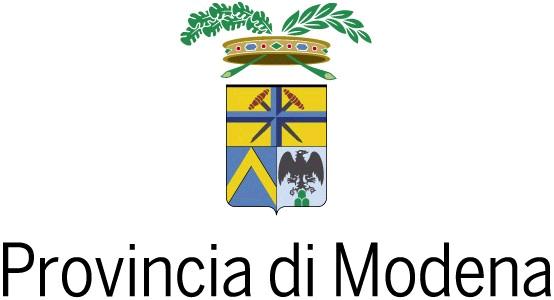 Aggiornamenti normativi
Con D.I. n.127 del 30/06/2023 il MIM ha definito il contingente organico dei DS e dei DSGA per il prossimo triennio e lo ha ripartito fra le Regioni utilizzando i seguenti indici: 
- per a.s. 2024/25 961
- per a.s. 2025/26 949
- per a.s. 2026/27 938. 

La tabella allegata al decreto ha previsto il seguente contingente organico di D.S. e D.S.G.A.:
(a.s. 2023/24     	8.089)
a.s. 2024/25 	7.461  (taglio ridotto provvisoriamente a 7.600 )
a.s. 2025/26	7.401
a.s. 2026/27	7.309
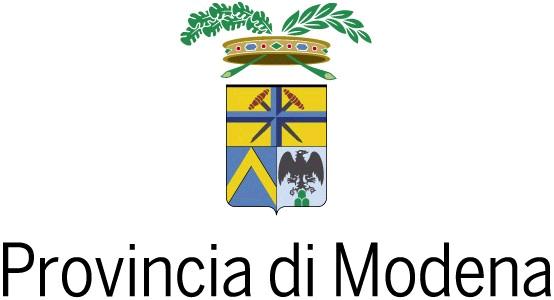 il decreto-legge 30 dicembre 2023, n. 215 (Disposizioni urgenti in materia di termini normativi), convertito, con modificazioni, dalla legge 23 febbraio 2024, n. 18 che all’articolo 5, comma 3 prevede, tra l’altro, che:
-  le regioni, per il solo anno scolastico 2024/2025, possono attivare un ulteriore numero di autonomie scolastiche in misura non superiore al 2,5 per cento del contingente dei corrispondenti posti di DS e di DSGA definito, per ciascuna regione, per il medesimo anno scolastico 2024/2025, dal decreto interministeriale 127/2023, alle quali attribuire solo reggenze e senza un corrispondente incremento delle facoltà assunzionali;
-  è confermato il contingente organico dei DS e di DSGA e la sua distribuzione tra le regioni definiti, per gli anni scolastici 2025/2026 e 2026/2027, dal decreto interministeriale 127/2023
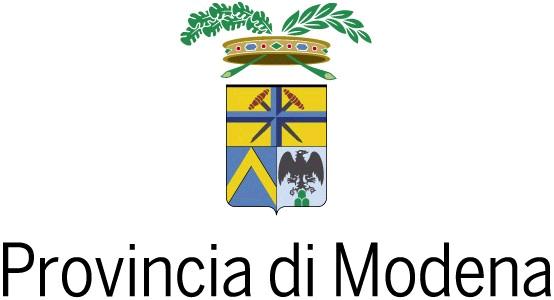 - superamento parametri dimensionali per assegnazione dirigenti scolastici e dsga – reggenza misura eccezionale

superato il parametro dimensionale fisso per istituzione scolastica

la nuova disciplina non prevede parametri dimensionali, pertanto, a tutte le scuole autonome potrà essere assegnato un DS e DSGA titolari in via esclusiva. 
Parimenti, non sono previste scuole sottodimensionate (termine che con l’introduzione della nuova disciplina risulta privo di significato) da assegnare in reggenza. Al riguardo, si evidenzia che l’istituto della reggenza diventa una misura eccezionale motivata da esigenze specifiche e contingenti (es. carenze di organico, lunghe assenze per malattia, dimissioni in corso d’anno …) e non utilizzabile per attivare ulteriori istituzioni scolastiche eccedenti il contingente assegnato.
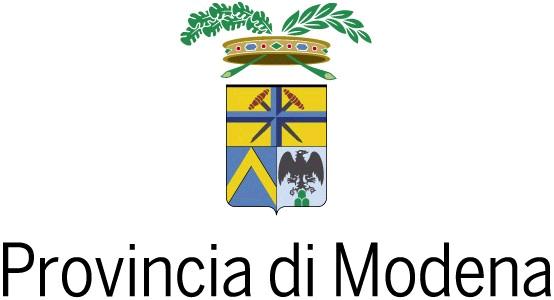 nuovo parametro dimensionale medio per istituzione scolastica (una media di alunni per numero di istituzioni scolastiche) utilizzato dallo Stato 

Solo con parametro dimensionale medio si consente alle Province una reale programmazione territoriale, rispondente ai fabbisogni, un corretto raccordo scuola territorio e il rispetto di tutte le specificità, da quelle vocazionali (istituti agrari con azienda agraria) a quelle socioeconomiche.
Si evidenzia inoltre che talora vi sono istituzioni scolastiche di secondo grado che hanno dimensioni importanti per storia consolidata e altre che hanno dimensioni più ridotte in relazione a indirizzi relativi a specifiche aree economiche e di professionalità. E’ importante che coesistano entrambe.

in questo processo sono vari soggetti e attori sul territorio: dagli enti locali alle scuole e agli uffici scolastici provinciali, dalle associazioni sindacali e di categoria. Il lavoro di confronto non è sicuramente di poco conto.
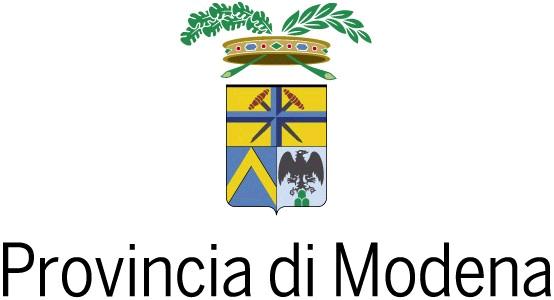 PROBLEMI APERTI
Anche se la riorganizzazione non tocca il numero dei plessi scolastici, comporta l’accorpamento di istituzioni scolastiche concentrando su una unica autonomia scolastica un numero importante di plessi. Il dirigente scolastico è chiamato a presidiare i processi organizzativi interni e a interloquire con i diversi soggetti del territorio di riferimento. Quindi il bacino di utenza di riferimento non dovrebbe essere troppo vasto né dislocato su troppi comuni. 
Occorre invece fare attenzione che questa progressiva riduzione di autonomie scolastiche, che si traduce in autonomie scolastiche più ampie, non colpisca i territori più piccoli e più fragili con il rischio di far venir meno punti essenziali di riferimento sul territorio e andando così ad acuire le distanze fra le zone più disagiate e i servizi essenziali. Con rischio evidente di ulteriore spopolamento ad esempio nei territori montani
Oggettiva difficoltà a coordinare la rete scolastica del primo ciclo di istruzione di competenza dei Comuni: vincoli di edilizia scolastica, timore di ulteriore disagio e spopolamento, ect
LS Fanti Tot. Al. 2.083 Al. Tot. Cl. 87
IIS Meucci Tot. Al. 1.057 Tot. Cl. 48
ITI L. Da Vinci Tot. Al. 988  Tot. Cl. 45
IPSIA Vallauri Tot. Al. 730 Tot. Cl. 31
TOTALE CARPI Al. 4.858 Cl. 211
IIS Galilei Tot. Al. 1.422 Tot. Cl. 63
IIS Luosi Tot. Al. 1.196 Tot. Cl. 54
IIS Calvi Tot. Al. 625 Tot. Cl. 29
LS Morandi Tot. Al. 916 Tot. Cl. 42 
TOTALE MIRANDOLA
Al.  4.159 Cl. 188
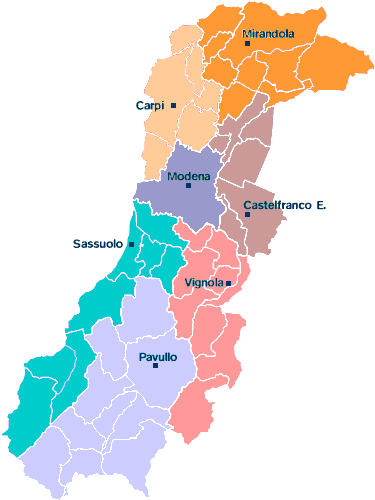 LS Tassoni Tot. Al. 1.105 Tot. Cl. 47
LS Wiligelmo Tot. Al. 1.078  Tot. Cl. 47
LC Muratori San Carlo Tot. Al. 1.372 Tot. Cl. 62
LSU Sigonio Tot. Al.  1.040 Tot. Cl. 46 
IIS Corni Tot. Al. 2.113 Tot. Cl. 87
ITI Fermi Tot. Al. 1.174 Tot. Cl. 51
ITES Barozzi Tot. Al. 1.267 Tot. Cl. 54
ITG Guarini Tot. Al. 688 Tot. Cl. 31
IIS Selmi Tot. Al. 1.780 Tot. Cl. 75 
IPSSCA Cattaneo Tot. Al. 1.345 Tot. Cl. 63
IPSIA Corni Tot. Al. 678 Tot. Cl. 31
ISA Venturi Tot. Al. 1.592 Tot. Cl. 67 
TOTALE MODENA  Al. 15.232  Cl. 661
IIS Spallanzani Tot. Al. 723 Tot. Cl. 33 
TOTALE CASTELFRANCO E.
 Al. 723	Cl. 33
IIS Paradisi Tot. Al. 1.588 Tot. Cl. 70
IIS Levi Tot. Al. 1.427 Tot. Cl. 60
IIS Spallanzani Vignola Tot. Al. 158 Tot. Cl. 7
IIS Spallanzani Monteombraro Tot. Al. 168 Tot. Cl. 8
 TOTALE VIGNOLA  Al. 3.341   Cl. 145
Liceo Formiggini Tot. Al. 1.454 Tot. Cl. 63 
Sede Palagano Tot. Al. 28 Cl. 4
ITCG Baggi Tot. Al. 911 Tot. Cl. 40
IIS Volta Tot. Al. 1.612 Tot. Cl. 70
IIS Morante Tot. 550 Al. Tot. Cl. 23
IIS Ferrari Tot. Al. 765 Tot. Cl. 34
TOTALE SASSUOLO Al. 5.320 Cl.234
IIS Marconi Tot. Al. 482 Tot. Cl. 24
IIS Cavazzi Tot. Al. 958 Tot. Cl. 44
Sede Pievepelago Tot. Al. 121 C. 9
TOTALE PAVULLO Al. 1.561 Cl. 77
Elaborazioni Ufficio Statistica e Ufficio Istruzione 
                                                           Prov. Modena – Fonte: dati USR